DISCHARGE SUMMARIES
USE CASE
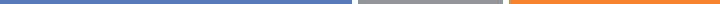 DISCHARGE SUMMARIES FROM HOSPITAL TO POST-ACUTE CARE ORGANIZATION
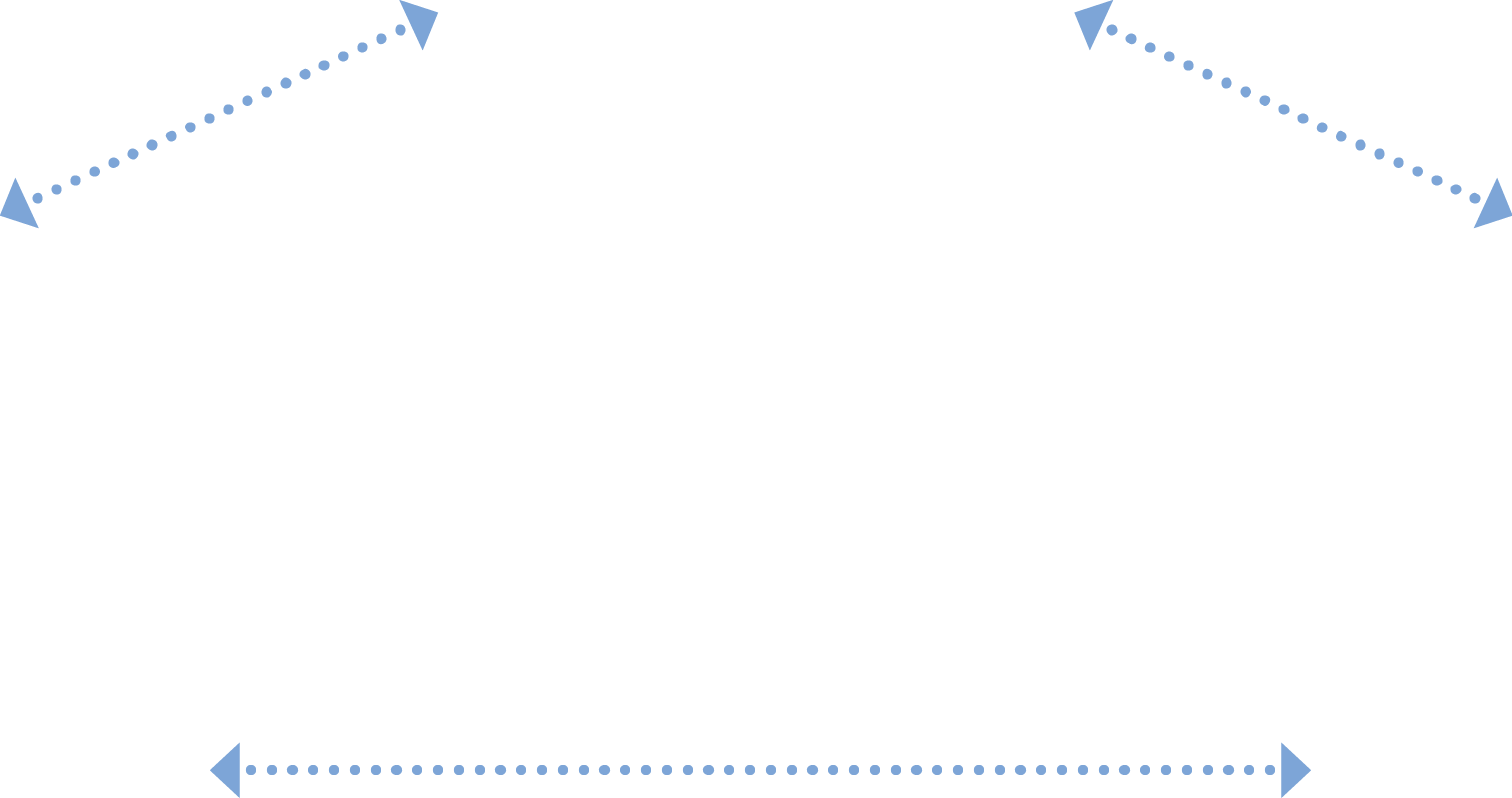 Discharge Summaries sent via a 
Mass HIway
Import data into EHR and schedule post-acute care and follow-up
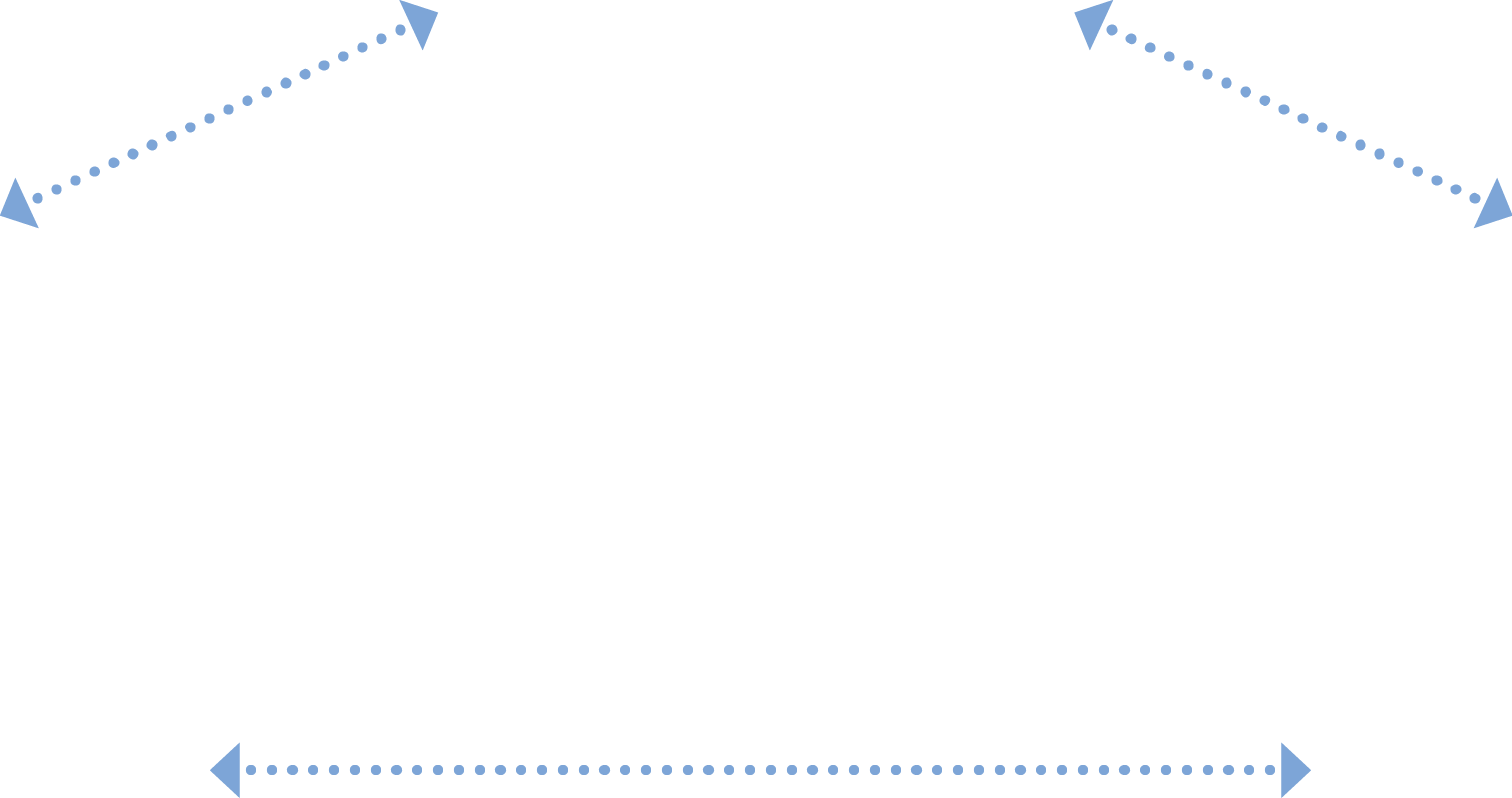 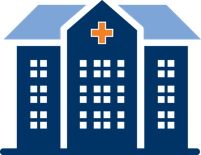 Atrius Health
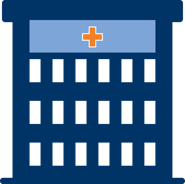 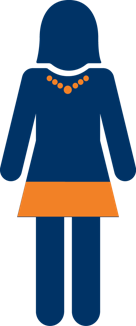 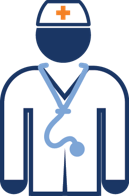 Circle Health (Lowell General Hospital)
Reduce delays in patient care and improve care coordination by moving to a fully automated electronic document exchange process.
GOAL
Icons provided by MeHI at mehi.masstech.org/Icons
DISCHARGE SUMMARIES
USE CASE
TRANSITIONS OF CARE
USE CASE
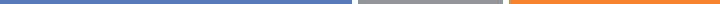 DISCHARGE SUMMARIES FROM HOSPITAL TO POST-ACUTE CARE ORGANIZATION
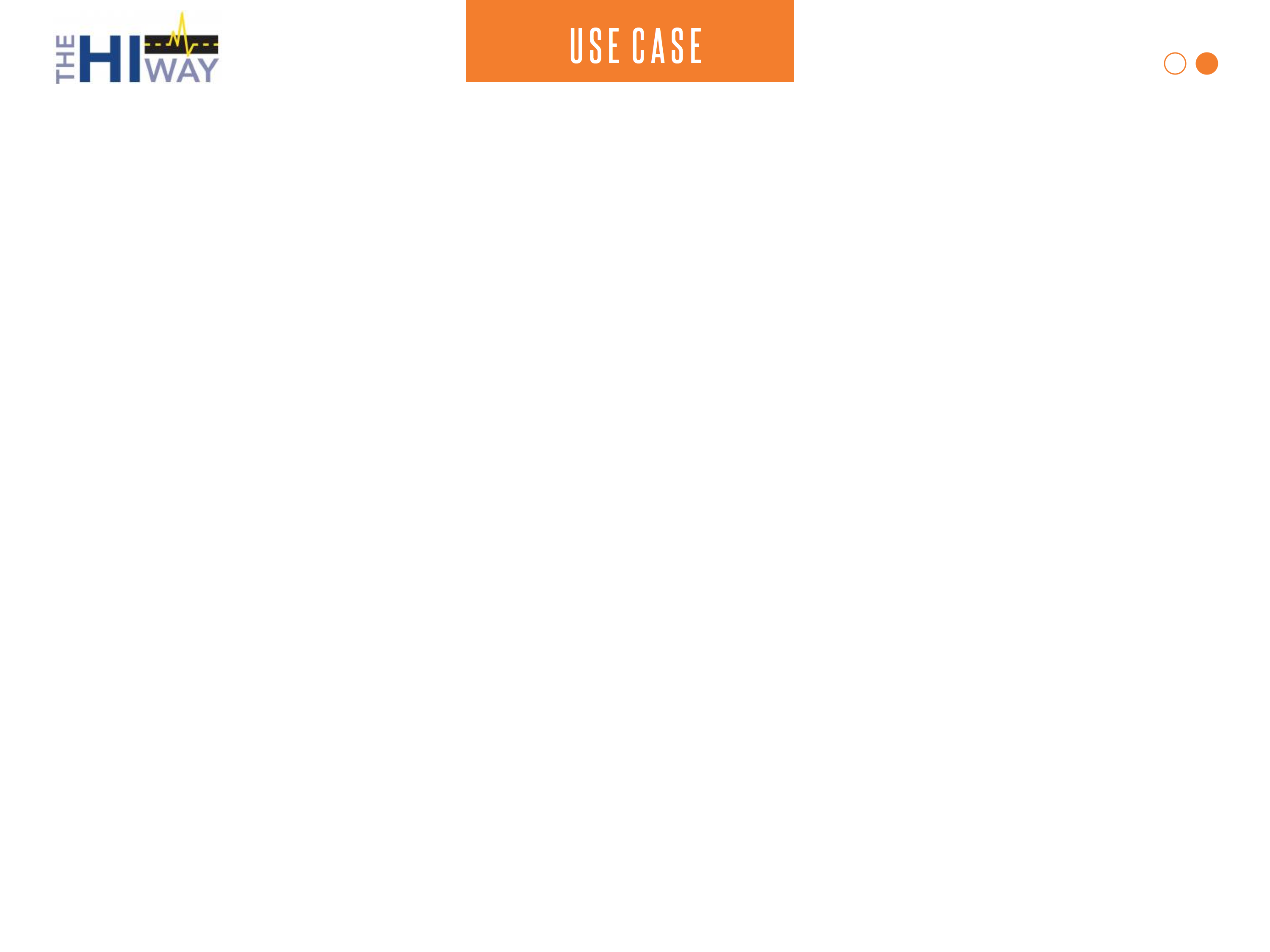 STORY
ORGANIZATION
Many patients at Circle Health’s Affiliate Lowell General Hospital also receive post-acute care at Atrius Health. As a consequence, Lowell General Hospital often sends discharge summary reports to Atrius Health concerning these patients. 

Because the organizations use different EHR systems, Lowell General Hospital needed to use fax and phone calls to ensure Atrius Health had accurate and complete patient data. This process was inefficient and time consuming, so Lowell General Hospital worked with Atrius Health to implement an HIE connection using the Mass HIway.

Lowell General Hospital now sends real-time notifications electronically to Atrius Health with the use of an Admit Discharge Transfer (ADT) interface. Atrius Health then imports the documentation automatically into their EHR and schedules post-acute care and follow up with their patients. This enables the Atrius primary care team to have real time access to clinical information needed for post hospital care.

The electronic workflow enabled Lowell General Hospital to virtually eliminate the need to call or fax information and paperwork to physicians at Atrius Heatlh. The new workflow has accelerated the patient transfer process and resulted in more expedient care for the patients.
Circle Health
GOAL
To continue to offer exceptional uninterrupted patient care through continuous exchange of information despite Lowell General Hospital and Atrius Health using different EHR systems.
TRADING PARTNERS AND SYSTEMS
Circle Health’s Affiliate Lowell General Hospital
Atrius Health
DATA TO EXCHANGE
Discharge Summaries
READ 
THE FULL STORY
Icons provided by MeHI at mehi.masstech.org/Icons